Dokumentacija 2timovi za inkluziju
Pružanje podrške deci sa teškoćama u funkcionisanju
Prof. dr Otilia Velišek-Braško
Obrazci IOP-aU vrtićima od dokumentacije se vodi Pedagoški profil (PP) i planiraju Mere individualizacije (MI)
1) podatke o detetu i podatke o timu za dodatnu podršku;  
2) pedagoški profil deteta;
3) plan mera individualizacije;  
4) personalizovani program nastave i učenja; 
5) podatke o praćenju i vrednovanju IOP-a;  
6) saglasnost roditelja. 
 IOP sadrži i:  1) plan tranzicije - plan podrške detetu i učeniku pri uključivanju u obrazovanje, pri prelasku na drugi nivo obrazovanja ili pri prelasku u drugu obrazovnu ustanovu;  2) plan prevencije ranog napuštanja obrazovanja za decu i učenike u riziku od ranog napuštanja škole .
Individualni obrazovni plan (IOP)
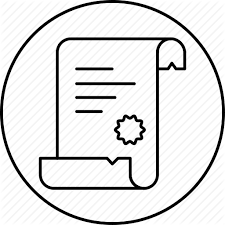 IOP je pisani dokument ustanove, kojim se planira dodatna podrška u vaspitanju i obrazovanju deteta, ako prethodno prilagođavanje i otklanjanje fizičkih i komunikacijskih prepreka nije dovelo do napretka u učenju, odnosno do zadovoljavanja vaspitno-obrazovnih potreba deteta (Pravilnik o bližim uputstvima za utvrđivanje prava na individualni obrazovni plan, njegovu primenu i vrednovanje, "Sl. glasnik RS", br. 74/2018 ).
Donosi ga Pedagoški kolegijum (PK) ustanove, na osnovu predloga Tima za inkluzivno obrazovanje (TIO ili STIO) ustanove.
Zašto radimo IOP?
Cilj IOP-a je optimalni razvoj deteta i ostvarivanje ishoda vaspitanja i obrazovanja, u skladu sa propisanim ciljevima i principima, kao i vaspitno-obrazovnim potrebama deteta.
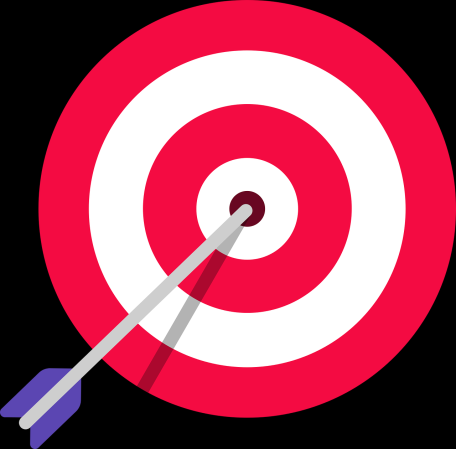 Da li postoji IOP za dijagnozu?
Ko izrađuje IOP?
Tim za pružanje dodatne podrške detetu ili često se zove IOP tim
Pazite imate 2 tima, potrebno je da ih razlikujete!
Ne kao One-man show!
Već, timski, usaglašeno, kao
Važno je razlikovati
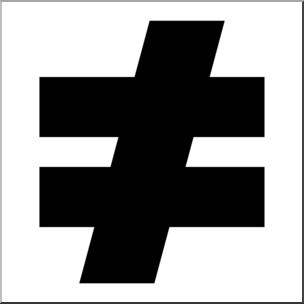 Postoje različiti IOP-i
KVIZ
Šta znače 
ove skraćenice?
Pogledajte film Forest Gamp
Hvala na pažnji
Literatura U: Metodici inkluzivnog vaspitanja i obrazovanja, str. 77-78, 89-96.